The influence of ‘significant others’ on persistent back pain and work participation: a qualitative study of illness perceptionsSerena McCluskey1, Joanna Brooks2, Nigel King2 & Kim Burton11Centre for Health & Social Care Research    2Centre for Applied Psychological Research
“What’s important is that I’m not sat down or stood still or something  like day after day because it’ll stop me from walking, which will stop me from working” 
[Patient]
“I didn’t have any problem with it up until going into that job and that’s why I’ve put it down to doing those things….if I’m in a job where I’m sitting down all day or standing or whatever at a machine all day then it’s going to go, it’s going to continue to go”
[Patient]
“I’ve always worked since I came out of school ….. well I carried on working in the evenings when I was at school and not being able to work has crippled me.  I had three jobs at one time; I was working in three jobs, and to go from three jobs to nothing…”
[Patient]
“I just help him, run up and down stairs when he wants….if he wants something he can ask me and I’ll do it for him” 
[Significant other]
“It’s probably something that he carried in work that hurt his back” 
[Significant other]
“And, as I say to him, who’s going to hire you? With a backache, you know……how can he get a job with his back the way it is, when he can’t sit down too long, he can’t walk too long, he has to lie down. And who’s gonna let him lie down when he’s working in the factory, no-one are they?”
[Significant other]
“I can probably tell when I can see the way he walks if he’s sore or not….I could see how much pain he was in … even sitting down for more than half-an-hour”
[Significant other]
“Maybe we’re an odd household because we’re both ill – that makes us more understanding of each other”
[Significant other]
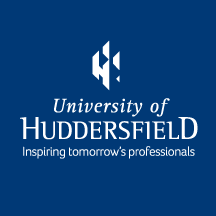 Beliefs about causality
Background
Patient as genuine
Illness perceptions (defined as the processes by which an individual’s own implicit, common-sense beliefs about illness are associated with behavioural responses employed to manage outcomes) have been highlighted as important influences on clinical outcomes for back pain

Furthermore, evidence suggests that illness perceptions may play an important role in mediating between illness and work outcomes 

Several studies suggest that significant others (spouse/partner/close family member) have an important influence on an individual’s pain behaviour and disability, yet the illness perceptions of significant others are rarely explored, particularly in relation to persistent back pain and work participation 

Therefore, the aim of this study was to initiate more in-depth research in this area in order to broaden our understanding of these psychosocial influences on outcome
Consequences of illness
Being a ‘good’ significant other
Method
A convenience sample  of chronic low back pain patients and their significant others (n=18) were recruited from two settings in the North of England – The Lancashire Condition Management Programme and a hospital-based pain management clinic. Relevant permissions were obtained from local NHS ethics committees.

Participants were interviewed using a schedule derived from the chronic pain version of the Illness Perceptions Questionnaire (Revised) (IPQ-R) 

Patient participants                          Significant other participants
Mean age = 48.1 years                     Mean age = 49.7 years
5 out of 9 = male                               6 out of 9 = female
All classified as ‘work disabled’     Majority also out of work
Majority had previously worked   Majority had previously
  in manual/unskilled jobs                worked/were working in
                                                                manual/unskilled  jobs
None received education past        None received education  high school                                             past high school  

Data were analysed using template analysis and a-priori themes were arranged around the nine subscales of the IPQ-R  - additional themes relevant to this non-working population were also revealed and findings are presented here.
Summary and Conclusions
Significant others shared and further reinforced unhelpful illness beliefs
Significant others appeared more resigned to permanence and negative inevitable consequences of the patient’s condition
Significant others were more sceptical about the availability of suitable work and sympathy from employers
Patients were keen to stress their ‘authenticity’ and significant others validated this, acting as a ‘witness to pain’ – being a good significant other

These findings highlight the wider social circumstances that can also act as obstacles to recovery and work participation, and indicate that focusing on the individual as the sole target for intervention may not be sufficient.
Correspondence to:

Dr Serena McCluskey
Senior Research Fellow
Centre for Health and Social Care Research
University of Huddersfield

Email: s.mccluskey@hud.ac.uk